Planet Ocean: Why is the Blue Economy so Important?
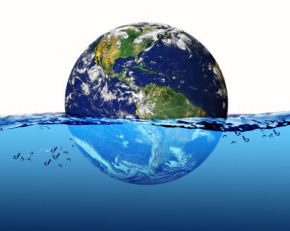 1.3. What do oceans offer?
Planet Ocean: Why is the Blue Economy so Important?
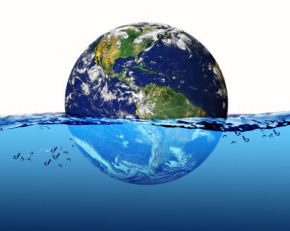 1.3. What do oceans offer?
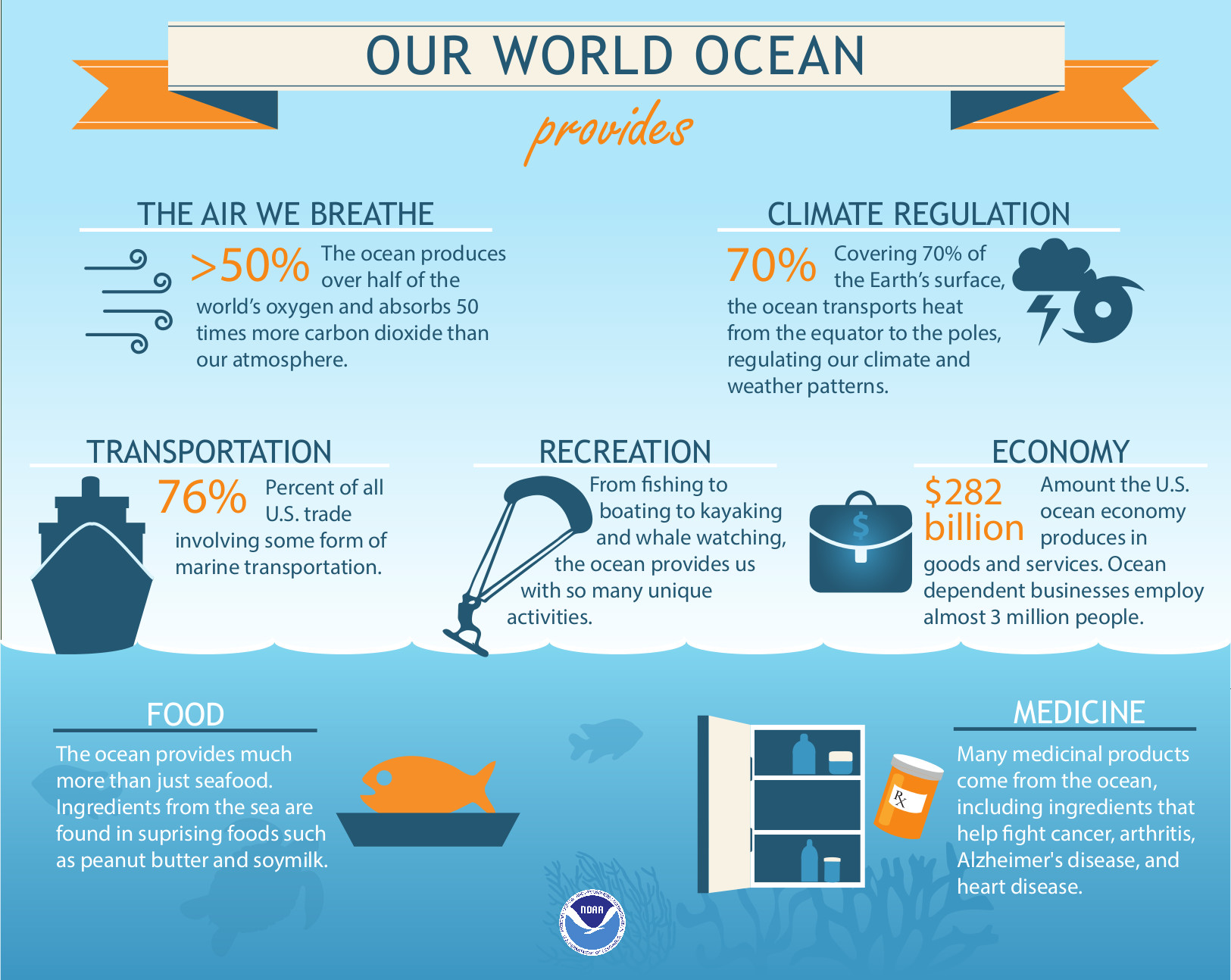 Planet Ocean: Why is the Blue Economy so Important?
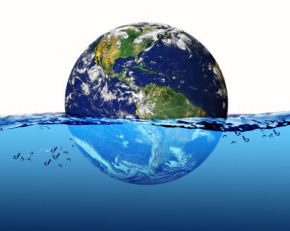 1.4. What are oceans threatened by?
Planet Ocean: Why is the Blue Economy so Important?
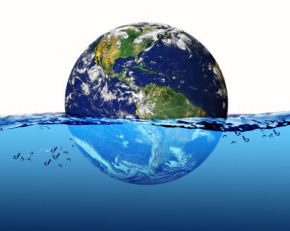 1.4. What are oceans threatened by?
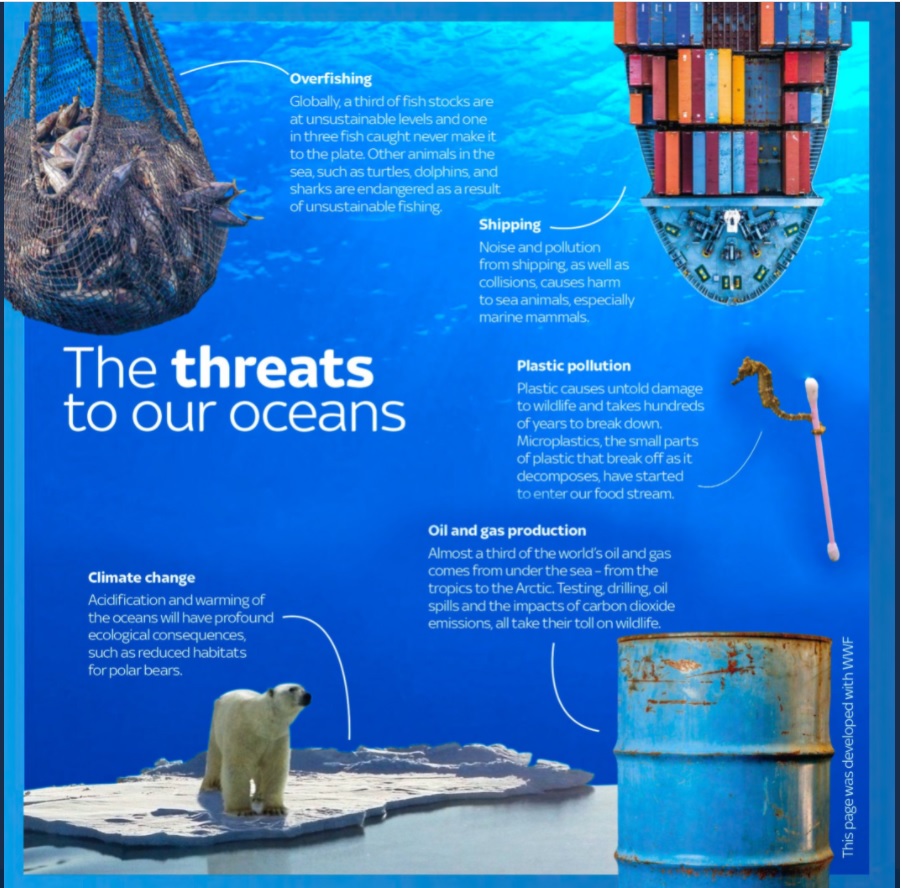 Planet Ocean: Why is the Blue Economy so Important?
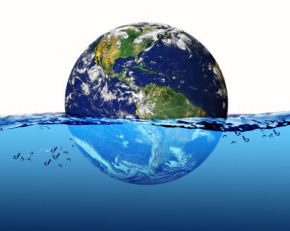 1.5. How to protect oceans.
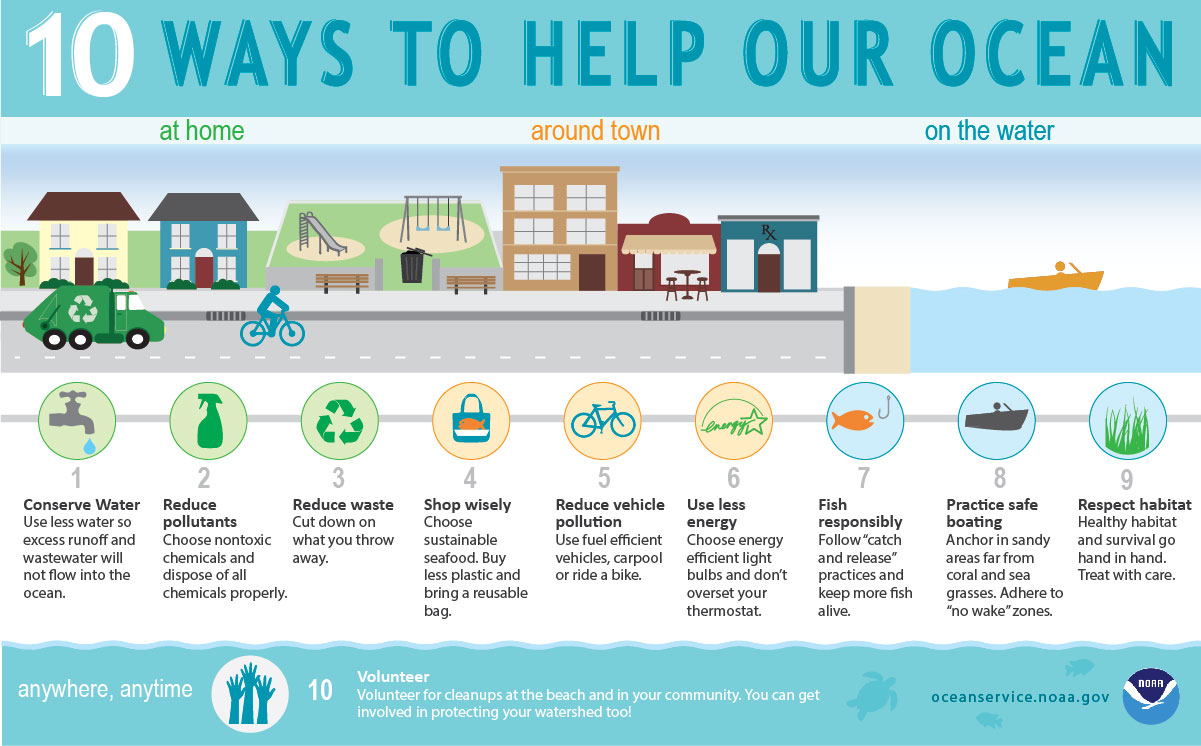 Planet Ocean: Why is the Blue Economy so Important?
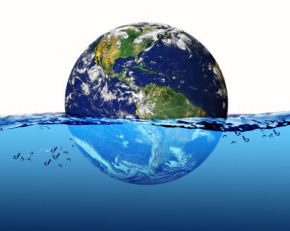 1.6. The concept of Blue Economy
The blue economy refers to “the sustainable use of ocean resources to promote economic growth, social inclusion, and the preservation or improvement of livelihoods, while at the same time ensuring environmental sustainability of the oceans and coastal areas.” – The World Bank
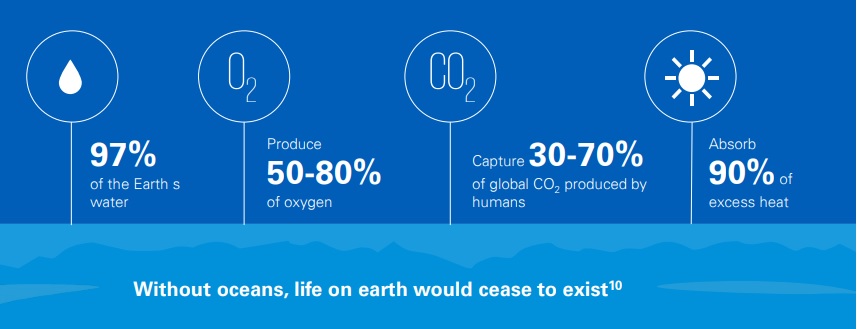